Decision Trees & Ensemble Models
Lecture 5
Course Schedule
Lecture 1: Introduction to Tree-Based Method
Lecture 2: Bias-Variance Tradeoff and Ensembling Approaches
Lecture 3: Bootstrap sampling
Lecture 4: Random Forests
Lecture 5: Boosting
Lecture 6: Project Presentation
Agenda
Class review
Motivating Boosting
Gradient Boosting
Some Gradient Boosting Methods/Libraries
XGBoost
LightGBM
CatBoost
We met Proximities
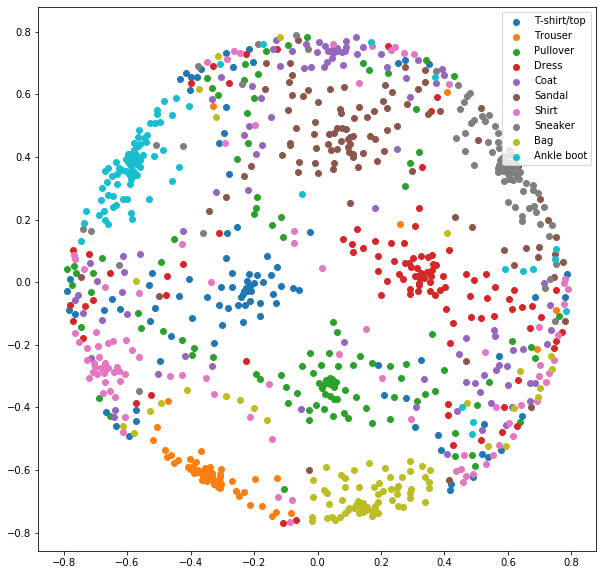 Random forest can be used to transform your data in a non-linear way into potentially more useful features.
Proximities are obtained by using distances in those transformed features to measure similarity of datapoints
We met Feature Importances
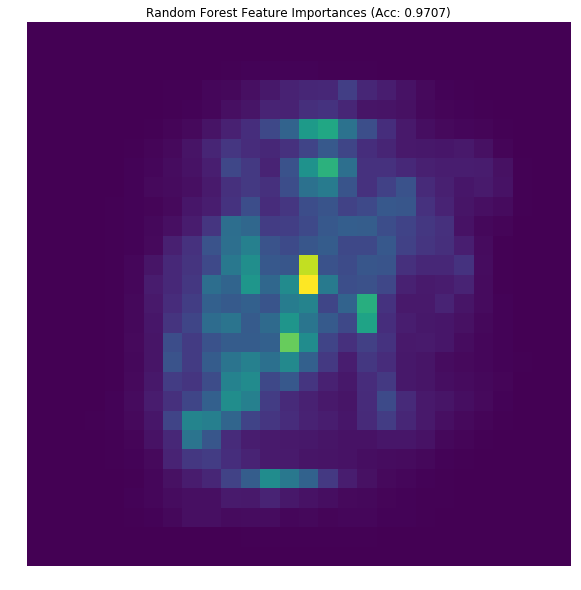 We also discussed how the structure of tree based methods gives an explicitly way of measuring how useful every feature was to making the decision.
This provides a useful lens not only during feature engineering, and data visualization, but also an incredible tool for deducing conclusions from learned models.
Agenda
Class review
Motivating Boosting
Gradient Boosting
Gradient Boosting Libraries
XGBoost
LightGBM
CatBoost
Today’s Goal
Aggregating trees in parallel on data is nice, it allows us to reduce variance with a small tradeoff in bias
It would be nice if we could also somehow do the opposite: aggregate models to reduce bias without introducing too much variance
Boosting is a tool that lets us do exactly this!
What is the idea?
What is the idea?
What is the idea?
What do we mean by improve at all?
This is a special case of a concept known as a weak learner:
For regression: can the model reduce the mean squared error on any dataset compared to guessing the average value
For classification: can the model do better on any dataset compared to random guessing
The concept itself is quite technical, I recommend reading this blog post for some extra details.
A good example would be a short decision tree (say with less than 10 nodes) or even a decision stump: a tree with a single node!
While often used, it is worth noting that a decision stump is too weak
These weak learners are almost always high bias.
Boosting Example
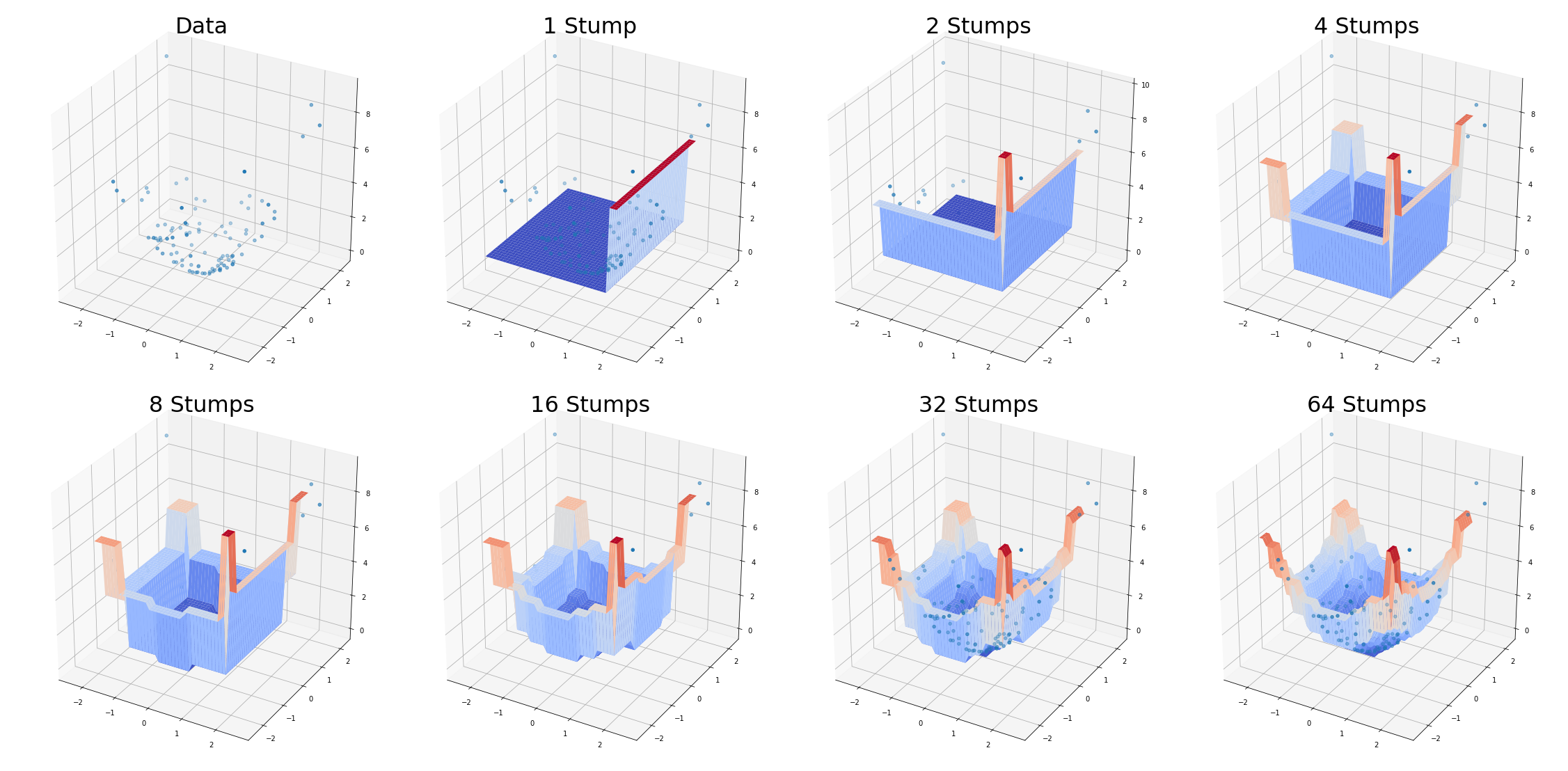 x2
x1
DTE-LECTURE-5-BOOSTING.ipynb
Agenda
Class review
Motivating Boosting
Gradient Boosting
Gradient Boosting Libraries
XGBoost
LightGBM
CatBoost
Generalizing
Generalizing
Generalizing
A few comments
Common Choices of Loss Functions
Common Choices of Loss Functions
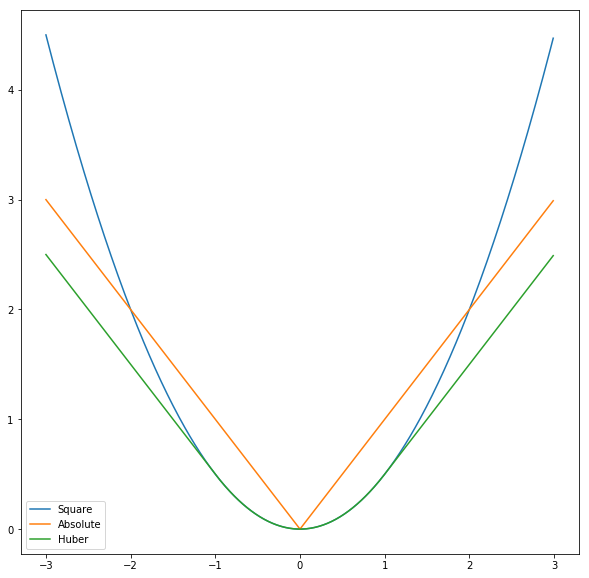 Common Choices of Loss Functions
Common Choices of Loss Functions
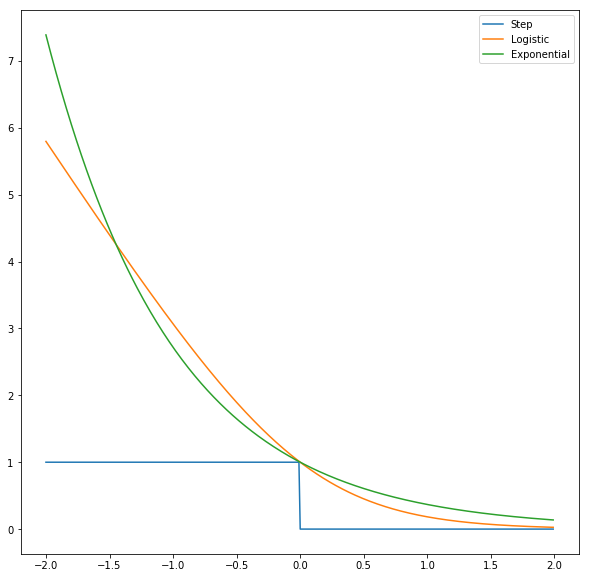 Agenda
Class review
Motivating Boosting
Gradient Boosting
Gradient Boosting Libraries
XGBoost
LightGBM
CatBoost
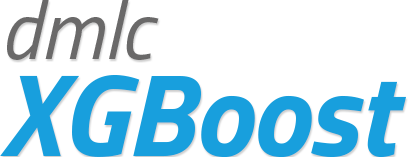 XGBoost stands for “Extreme Gradient Boosting”
Algorithm details are described in the 2016 paper* here. 
Some contributions of this model (there are many more):
Approximate Greedy Algorithm
Reformulate split conditions and gains considering weights on leaves.
Performance improvement techniques: Parallel blocks, Cache-aware Access and Out-of-core computation


* Chen, T. & Guestrin, C. Xgboost: A scalable tree boosting system. In Proc. 22nd ACM SIGKDD International Conference on Knowledge Discovery and Data Mining 785–794 (ACM, 2016).
Approximate Greedy Algorithm
Trying all possible split thresholds can be time consuming for large datasets. 
XGBoost uses quantiles as threshold candidates. Assume a feature x1 ordered like this:
High
X1< ?
0.75 quantile
0.5 quantile
x1
0.25 quantile
Low
Approximate Greedy Algorithm
Trying all possible split thresholds can be time consuming for large datasets. 
XGBoost uses quantiles as threshold candidates. Assume a feature ordered like this:
High
X1< ?
0.75 quantile
We can use these three quantiles as the splits to try.
There are usually more than three quantiles and they apply some extra optimizations to do this in parallel.
0.5 quantile
x1
0.25 quantile
Low
XGBoost Interface
Here is the XGBoostClassifier interface with some default parameters. The full interface is longer.

XGBClassifier(max_depth=3,
					learning_rate=0.1, 
					n_estimators=100, 
					objective='binary:logistic’, 
					booster='gbtree’, 
					n_jobs=1, 
					…)
LightGBM
A highly efficient gradient boosting method and library that came out in 2017. The original paper is here. 
Main contributions:
Gradient-based One-Side Sampling (GOSS): Puts more focus on under-trained data points.
Exclusive Feature Bundling (EFB): Efficient representation for sparse features such as one-hot-encoded features.
Gradient-based One-Side Sampling (GOSS):
Exclusive Feature Bundling (EFB)
A nice way to reduce number of features by taking advantage of sparsity of large datasets.
The main observation is many features are never non-zero at the same time. Therefore, we can merge (bundle) them and save space by doing that.
Example:
Exclusive Feature Bundling (EFB)
A nice way to reduce number of features by taking advantage of sparsity of large datasets.
The main observation is many features are never non-zero at the same time. Therefore, we can merge (bundle) them and save space by doing that.
Example:
We cannot merge Feature 1 and Feature 2. There is overlap
Exclusive Feature Bundling (EFB)
A nice way to reduce number of features by taking advantage of sparsity of large datasets.
The main observation is many features are never non-zero at the same time. Therefore, we can merge (bundle) them and save space by doing that.
Example:
No overlap between Feature 1 and Feature 3. We can merge them!
Exclusive Feature Bundling (EFB)
A nice way to reduce number of features by taking advantage of sparsity of large datasets.
The main observation is many features are never non-zero at the same time. Therefore, we can merge (bundle) them and save space by doing that.
Example:
We will add +1 to the non-zero Feature 3 rows so that Feature 3  and Feature 1 have different ranges.
Exclusive Feature Bundling (EFB)
A nice way to reduce number of features by taking advantage of sparsity of large datasets.
The main observation is many features are never non-zero at the same time. Therefore, we can merge (bundle) them and save space by doing that.
Example:
Sample query in a bundle:
If the value is larger than 2: it refers to Feature 3
Bundle
LightGBM Notebook Example
We will use lightGBM on a tabular dataset: Amazon Access Samples Data Set. 
It is historical data about employees requesting resources. Binary classification: Employees were either given access or rejected.
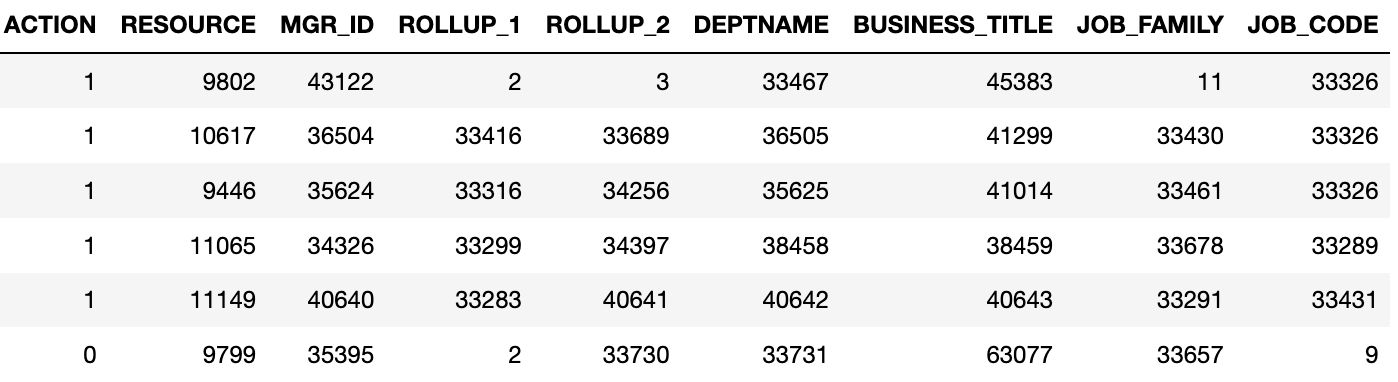 Notebook: DTE-LECTURE-5-LIGHTGBM.ipynb
Catboost
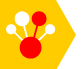 A boosting method that focuses on processing categorical features and boosting trees with some “ordering principle”.
Algorithm details are explained in the paper.
The main take-away is to apply ordering principle in:
Target encoding categorical features
Boosting trees
Target encoding
An efficient way to deal with categorical variables is to substitute them with numerical values (usually some target statistics).
Mean Target Encoding: Replace categoricals with mean target value for them.
Example:
Target encoding with smoothing
Example: Assume prior=0.05
Ordered target encoding
Why use “ordered” encoding? It helps prevent overfitting due to “target leakage”. 
Inspired by the online learning techniques, target statistics rely only on the observed history.
Example: Assume prior=0.05
Ordered target encoding
Why use “ordered” encoding? It helps prevent overfitting due to “target leakage”. 
Inspired by the online learning techniques, target statistics rely only on the observed history.
Example: Assume prior=0.05
Still no red before
Still no red = 1 before
Ordered target encoding
Why use “ordered” encoding? It helps prevent overfitting due to “target leakage”. 
Inspired by the online learning techniques, target statistics rely only on the observed history.
Example: Assume prior=0.05
Now one blue before
Still no blue = 1 before
Ordered target encoding
Why use “ordered” encoding? It helps prevent overfitting due to “target leakage”. 
Inspired by the online learning techniques, target statistics rely only on the observed history.
Example: Assume prior=0.05
Now one red before
Now one red = 1 before
Classical Boosting
In classical boosting, we fit multiple trees using the whole dataset (xn). This can lead to overfitting.
Data points
Tree 1
Tree m
Tree 2
1
2
……
+
3
4
5
(Fit on residuals from Tree 1)
(Fit on residuals from previous iteration)
…
…
…
n
Ordered boosting
Assume model Mi was trained on the first i data points.
We compute residuals at each data point i using model Mi-1 (use a tree that didn’t see that data point before)
Data points
1
2
M4
3
4
5
6
…
…
n
Ordered boosting
Assume model Mi was trained on the first i data points.
We compute residuals at each data point i using model Mi-1 (use a tree that didn’t see that data point before)
Data points
We need to have n separate trees to make this work (not feasible).
In practical application, we only work with trees at locations 2j where j=1, 2, …, log2(n).
1
2
M4
3
4
5
6
…
…
n
XGBoost vs LightGBM vs CatBoost
CatBoost Notebook Example
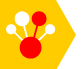 We will use CatBoost on a tabular dataset: Amazon Access Samples Data Set. 
It is historical data about employees requesting resources. Binary classification: Employees were either given access or rejected.
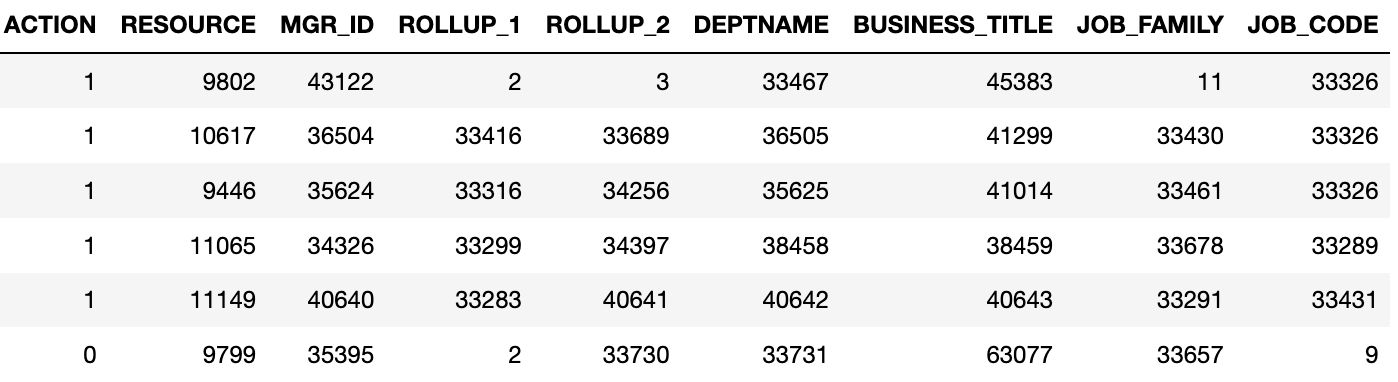 Notebook: DTE-LECTURE-5-CATBOOST.ipynb
Agenda
Class review
Motivating Boosting
Gradient Boosting
Gradient Boosting Libraries
XGBoost
LightGBM
CatBoost
Final Project – Predict Pet Adoption Time
You will working with pet adoption data from Austin Animal Center. 
We joined two datasets that cover intake and outcome of animals. Intake data is available from here and outcome is from here.
We want you to predict whether a pet is adopted within the 30 days stay time in the animal center.
We give you a starter notebook: DTE-FINAL-PROJECT.ipynb
Dataset schema:
Pet ID - Unique ID of pet
Outcome Type - State of pet at the time of recording the outcome
Sex upon Outcome - Sex of pet at outcome
Name - Name of pet 
Found Location - Found location of pet before entered the center
Intake Type - Circumstances bringing the pet to the center
Intake Condition - Health condition of pet when entered the center
Pet Type - Type of pet
Sex upon Intake - Sex of pet when entered the center
Breed - Breed of pet 
Color - Color of pet 
Age upon Intake Days - Age of pet when entered the center (days)
Time at Center - Time at center (0 = less than 30 days; 1 = more than 30 days). This is the value to predict.
Libraries-tools and licenses
Numpy: BSD
Pandas: BSD
Sagemaker: Apache license 2.0
Seaborn: BSD
Sklearn: BSD
Matplotlib: BSD
CatBoost: Apache license 2.0
LightGBM: MIT
XGBoost: Apache license 2.0
MXNet: Apache license 2.0